Federated Single Sign On 
White PaperCEOS WGISS-47 Meeting – Silver Spring - Maryland
Marco Leonardi, Damiano Guerrucci
01/05/2019
Summary
Current data access scenario

Use cases identification and definition

Federated Access (example)

Draft version of the Federated Single Sign On White Paper is available
Current data access scenario
Data Discovery
GEO/CEOS Portal
Collection Search
IDN
Product Search
Product Search
CWIC
FedEO
Data Access
CCMEO
USGS/LSI
ISRO
NOAA/ GHRSST
ESA/EC Copernicus
JAXA
EUMETSAT
CNES
ESA
ROSCOSMOS
DLR
NRSCC
AOE
VITO
INPE
NASA
Use cases – identification and definition (1/2)
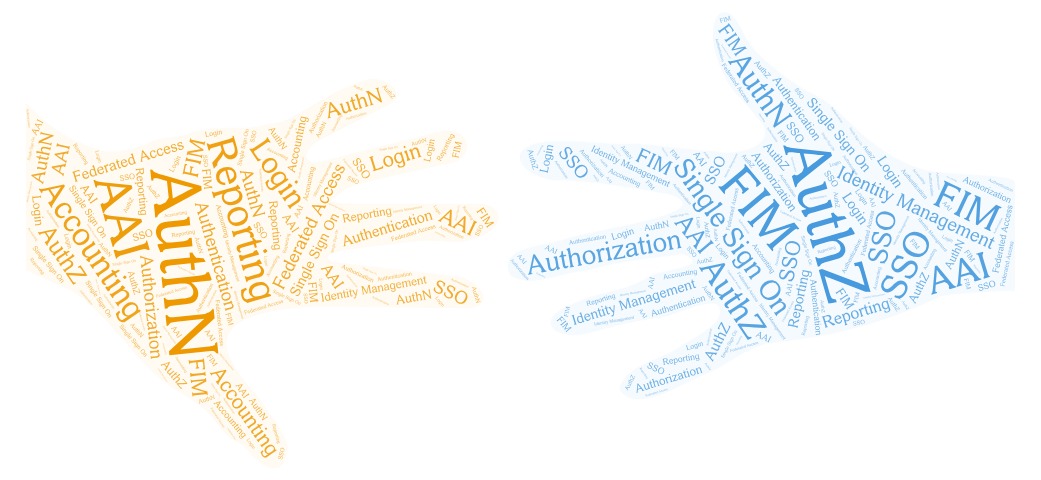 Relevant concepts in the Identity and Access Management domain:





(Federated) Single Sign On
Federated Access
Authorization 
Accounting
Use cases – identification and definition (2/2)
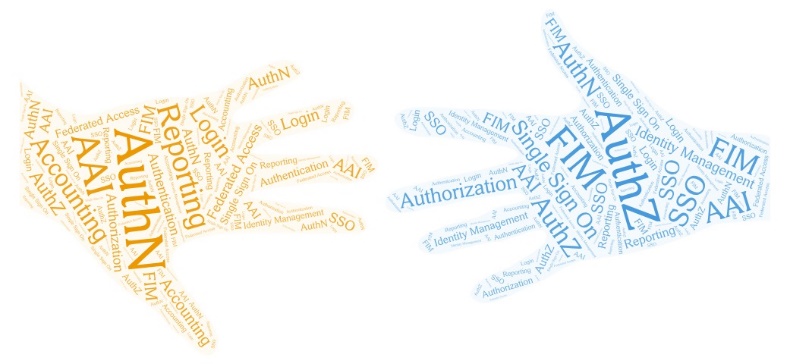 Each term identifies a possible use case for data accessibility and data discoverability scenario
All the different entities should consider their access requirements in order to contribute to the overall use cases definition
The white paper on the federated single-sign-on aims at supporting the identification and definition of the possible data access use cases
Federated Access – An example
Federated Data Discovery
ESA 
User
(3) Federated Access to the
data providers
GEO/CEOS Portal
(2) Federated Access to the
data discovery services
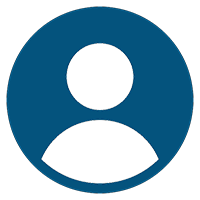 Collection Search
IDN
Product Search
Product Search
(1) Federated 
Login
CWIC
FedEO
Federated Data Access Services
(4) Authorization
CCMEO
NASA
ISRO
NOAA/ GHRSST
ESA
JAXA
EUMETSAT
CNES
(5) Data Provisioning
(6) Accounting
ROSCOSMOS
ESA/EC Copernicus
DLR
NRSCC
AOE
VITO
USGS/LSI
INPE
Preliminary White Paper TOC
Standard sections
Document audience definition
Background
Scope 
Rationale
Use cases sections
(candidate) Accessibility and Discoverability use cases for federated access to EO data and services

Single login
Easy access to the data discovery services
Authorization
Easy access to available EO data and EO services 
…other use cases from the partners
! Technology agnostic document !

The white paper aims at showing how federated identity management principles and 
best practices could support the mentioned use cases
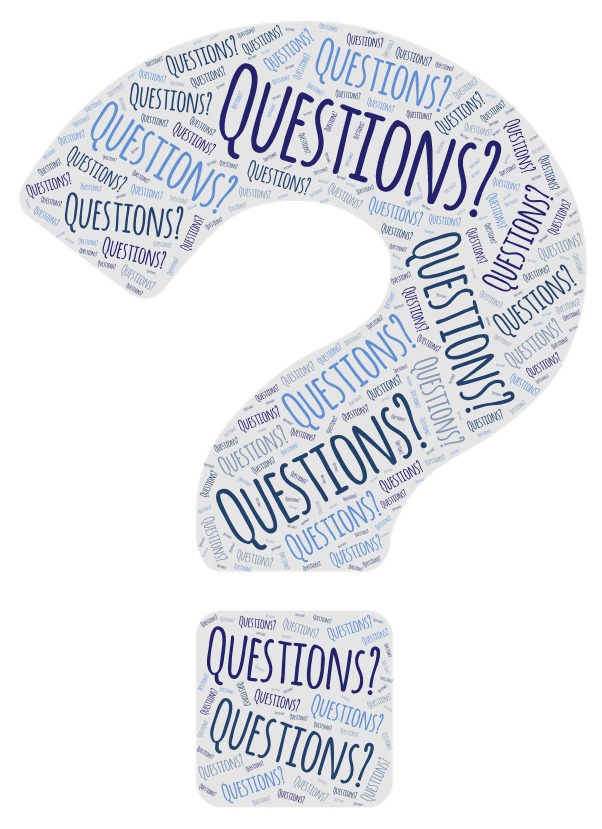